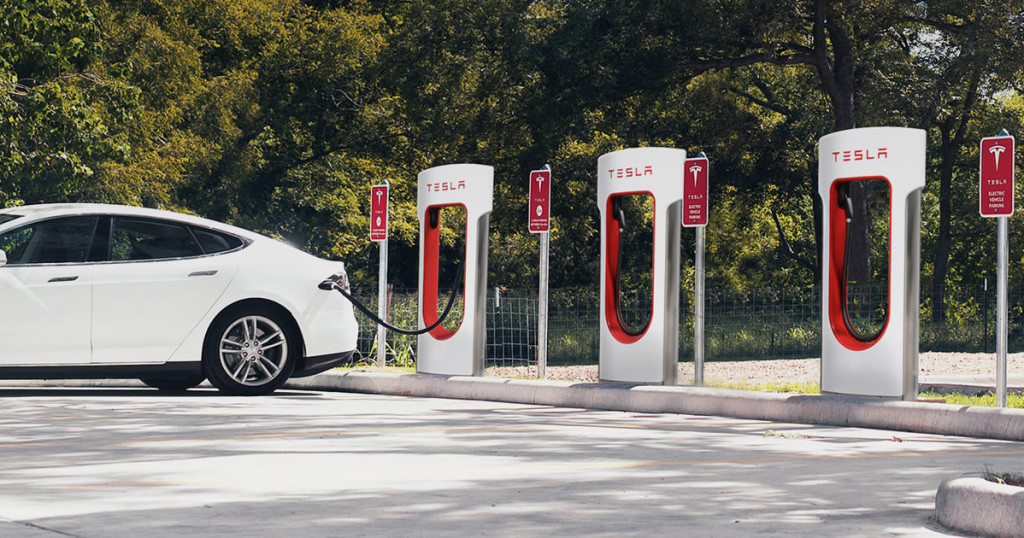 Patricia Andolz SantacanaGrau d’Enginyeria InformàticaTFG Juny del 2019
Ontologia per a la cerca dels punts més idonis per carregar el vehicle elèctric a Barcelona
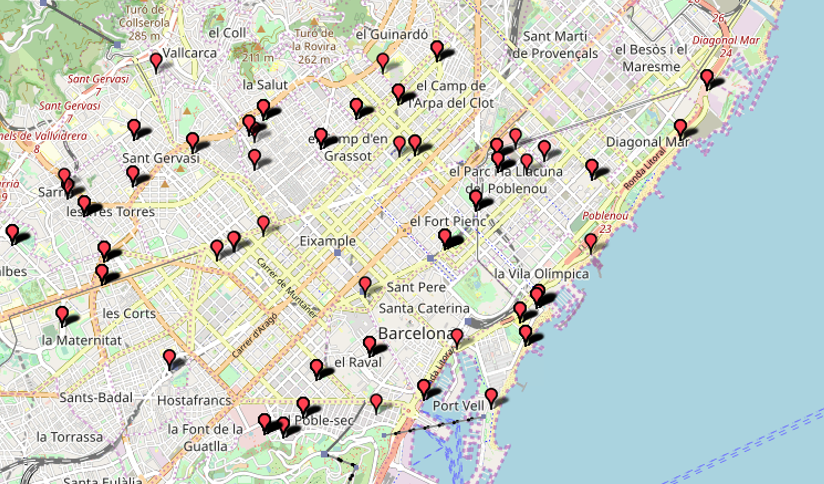 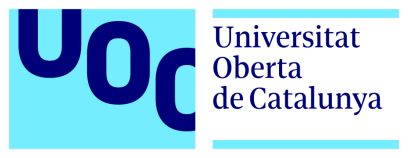 Tutor: Felipe Geva Urbano
Índex
7
1
Context i justificació
Eines utilitzades
8
2
Objectius
Disseny i implementació
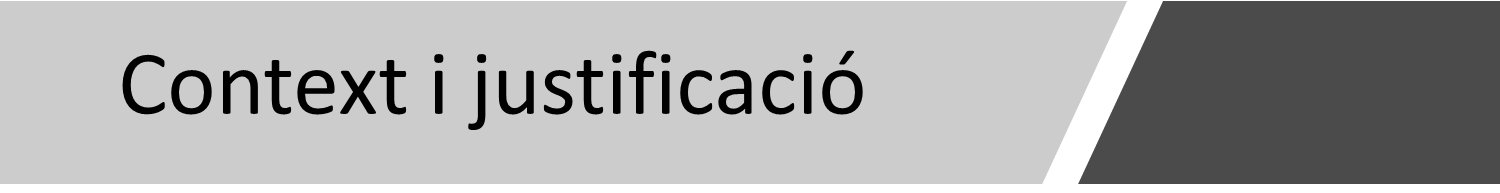 9
3
Enfocament i metodologia
Decisions preses
10
4
Planificació
Demostració del producte
11
5
Estat de l’art
Conclusions
12
6
Projectes existents
Línies futures
[Speaker Notes: © Copyright PresentationGO.com – The free PowerPoint template library]
Context i justificació
Indecisió en l’adquisició d’un vehicle elèctric
Indecisió en l’adquisició d’un vehicle elèctric
Poques  estacions de càrrega
Poques  estacions de càrrega
1/23
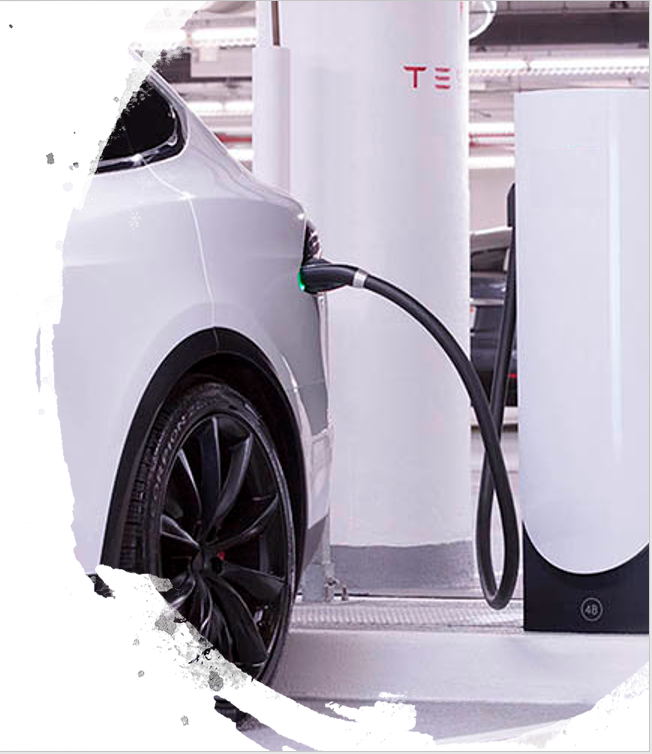 Benzineres
Punts de càrrega
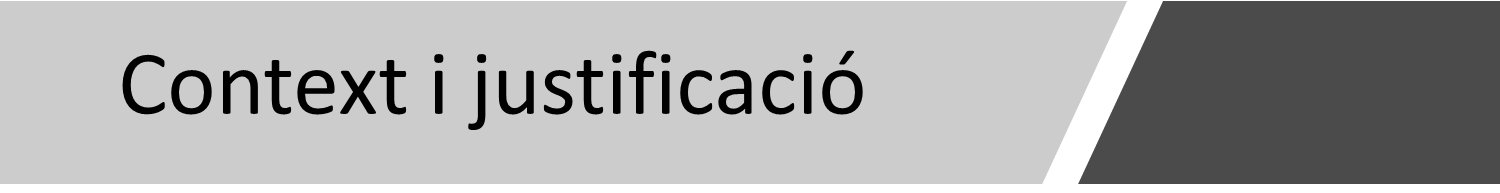 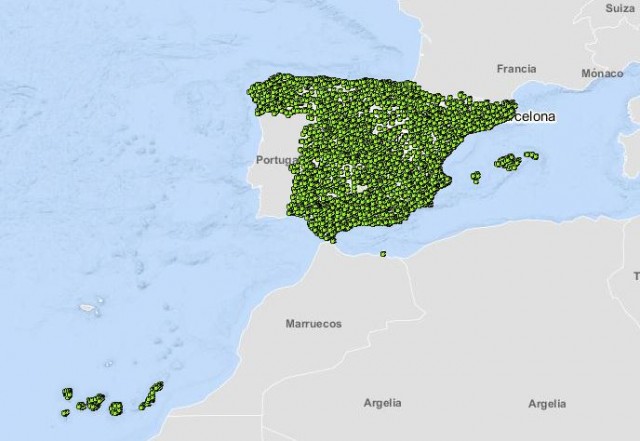 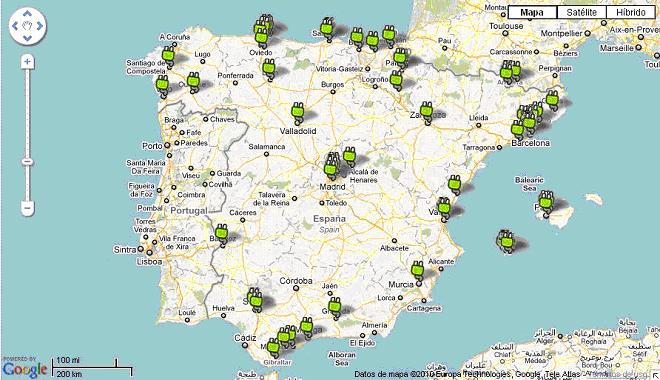 Context i justificació
2/23
Aspectes de la solució:
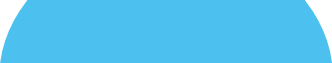 Assegurar la mobiliTAT
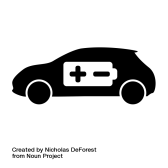 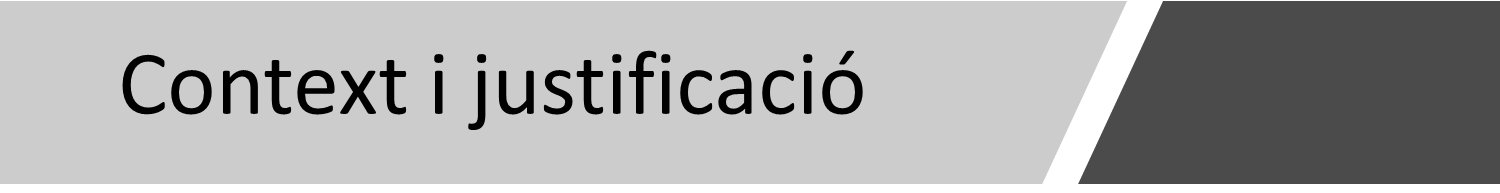 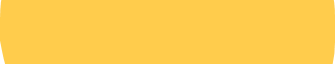 Aportar coneixement dels punts
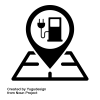 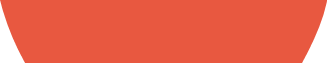 Ajudar als usuaris
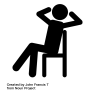 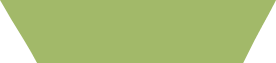 Temporal
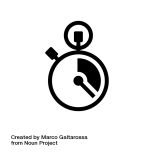 Àgil
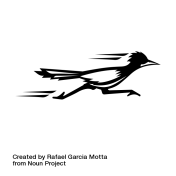 [Speaker Notes: © Copyright PresentationGO.com – The free PowerPoint template library]
Context i justificació
3/23
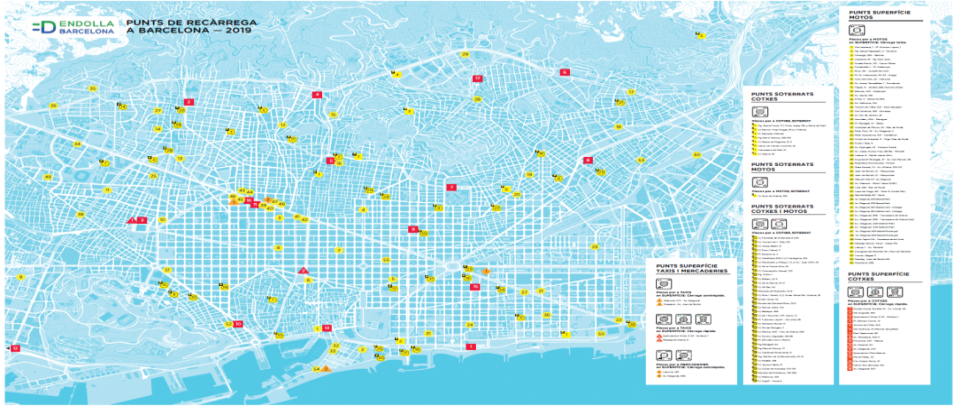 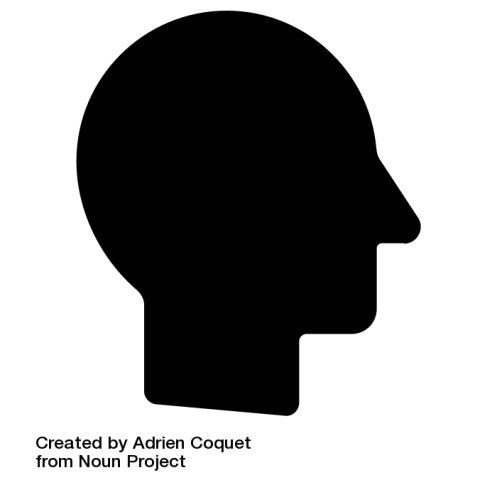 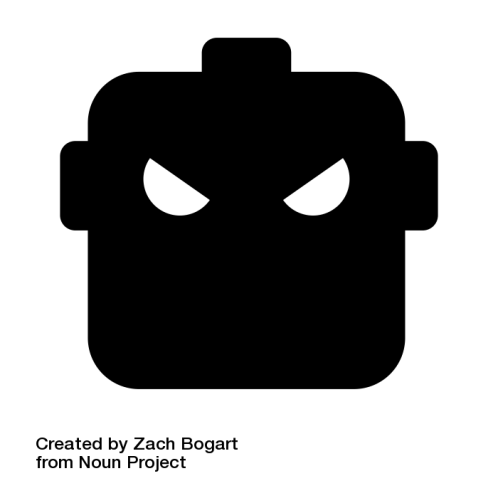 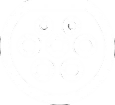 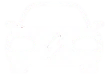 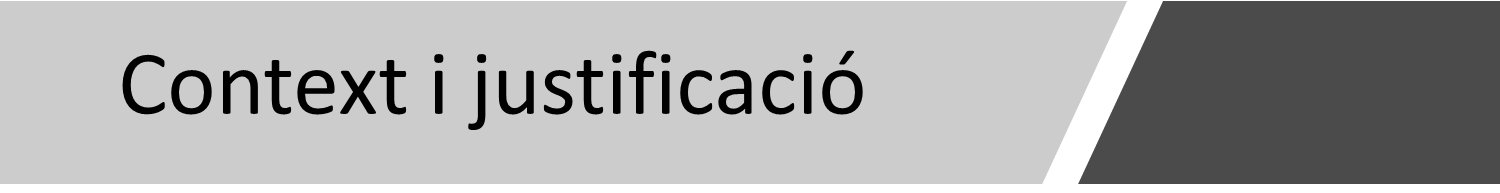 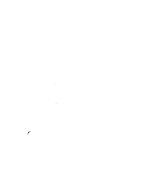 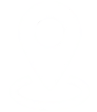 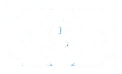 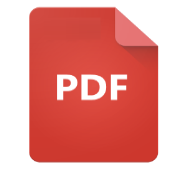 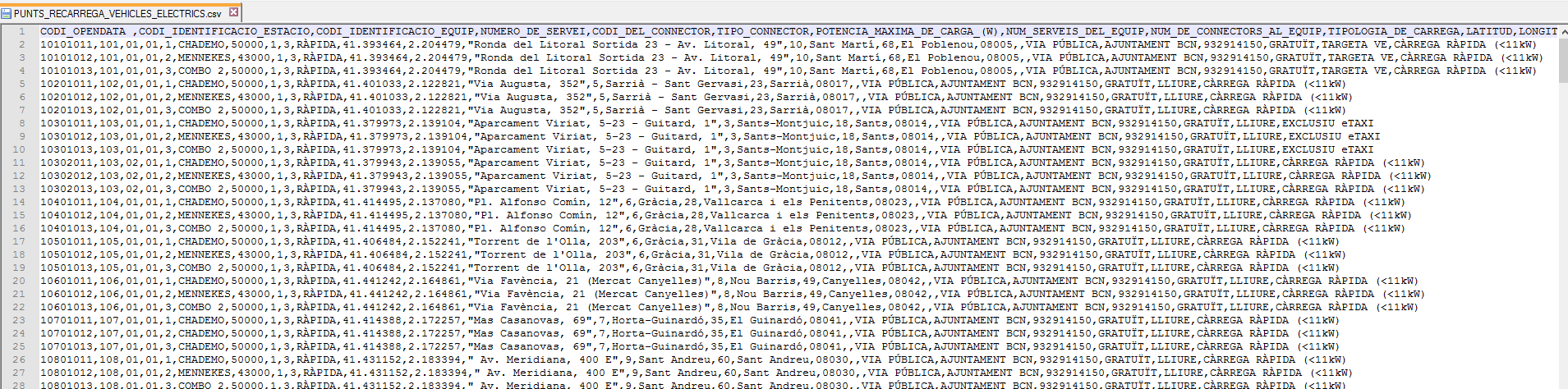 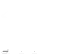 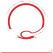 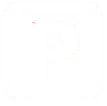 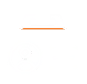 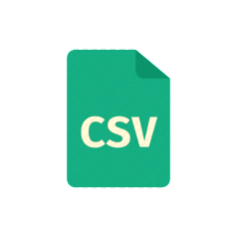 [Speaker Notes: © Copyright PresentationGO.com – The free PowerPoint template library]
Objectius
4/23
Coneixement
difusió
Coneixement
Difusió
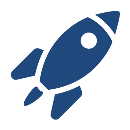 Aplicar els coneixements adquirits en el Grau d’Enginyeria Informàtica
Ampliar les nocions de la web semàntica
Difondre la informació dels punts de recàrrega de Barcelona
Facilitar als sistemes informàtics inferir nou coneixement
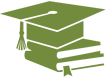 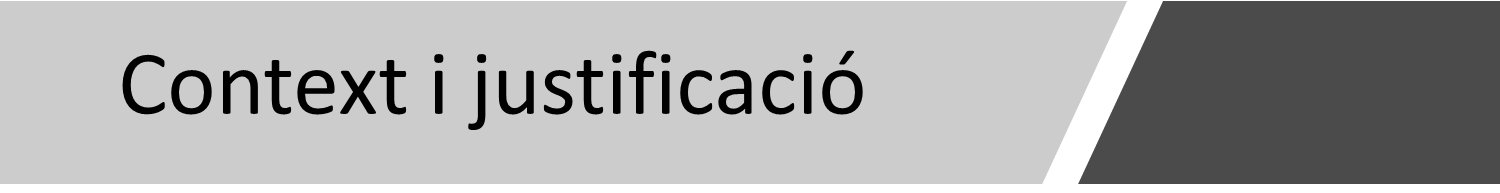 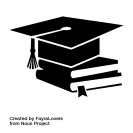 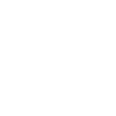 Reutilització
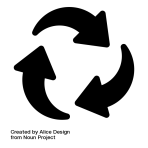 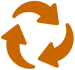 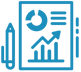 Gestió
Gestió
Reutilització
Aprendre a gestionar un projecte complex des de zero
Entendre els projectes oberts existents
Reutilitzar les funcionalitats que ofereixen
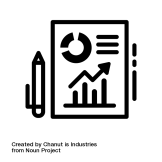 [Speaker Notes: © Copyright PresentationGO.com – The free PowerPoint template library]
Objectius
5/23
Augmentar l’accessibilitat de la informació dels punts de càrrega
Implementar un script
Integrar un mapa
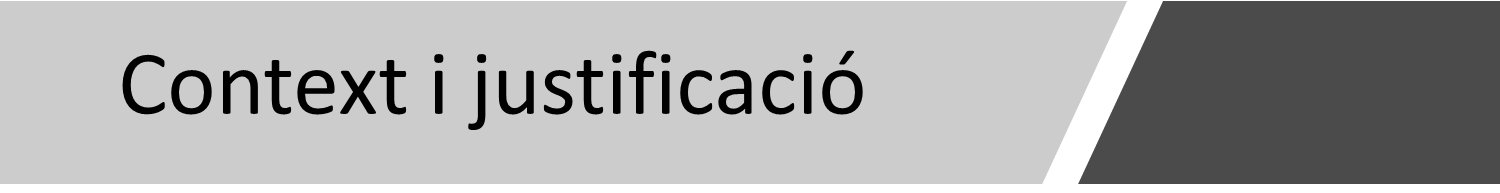 04
02
01
03
Crear un model ontològic
Explotar el model
[Speaker Notes: © Copyright PresentationGO.com – The free PowerPoint template library]
Enfocament
6/23
El model de representació s’ha plantejat des de zero.
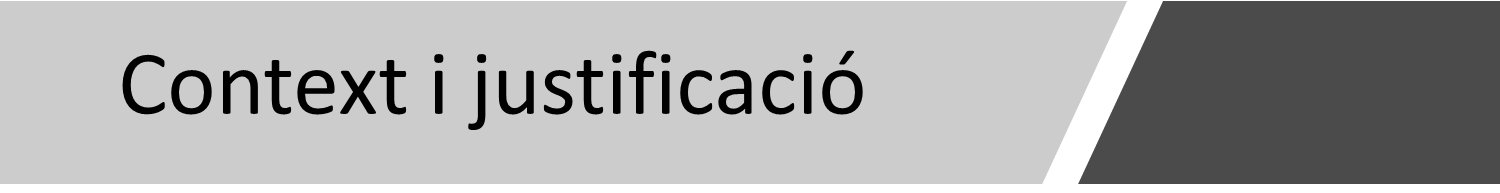 En la implementació del programa s’utilitzen APIs públiques.
El component del mapa s’obté d’adaptar i configurar un producte ja existent.
Mètode seguit
Obtenir i analitzar el conjunt de dades
Implementar la ontologia
Poblar la ontologia
Incorporar l’eina map4rdf
Consultar la ontologia
7/23
Metodologia en cascada
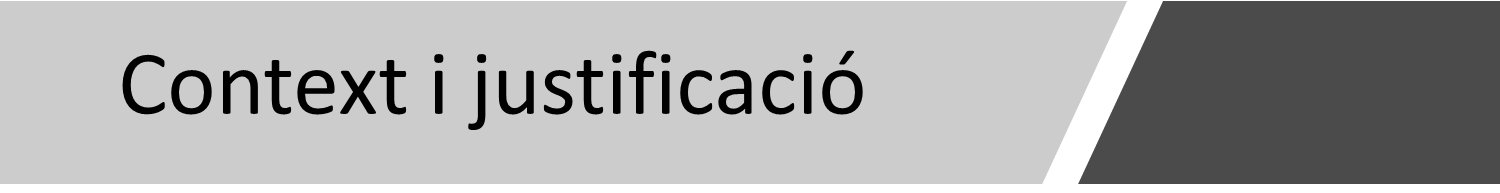 Metodologia iterativa
Planificació
8/23
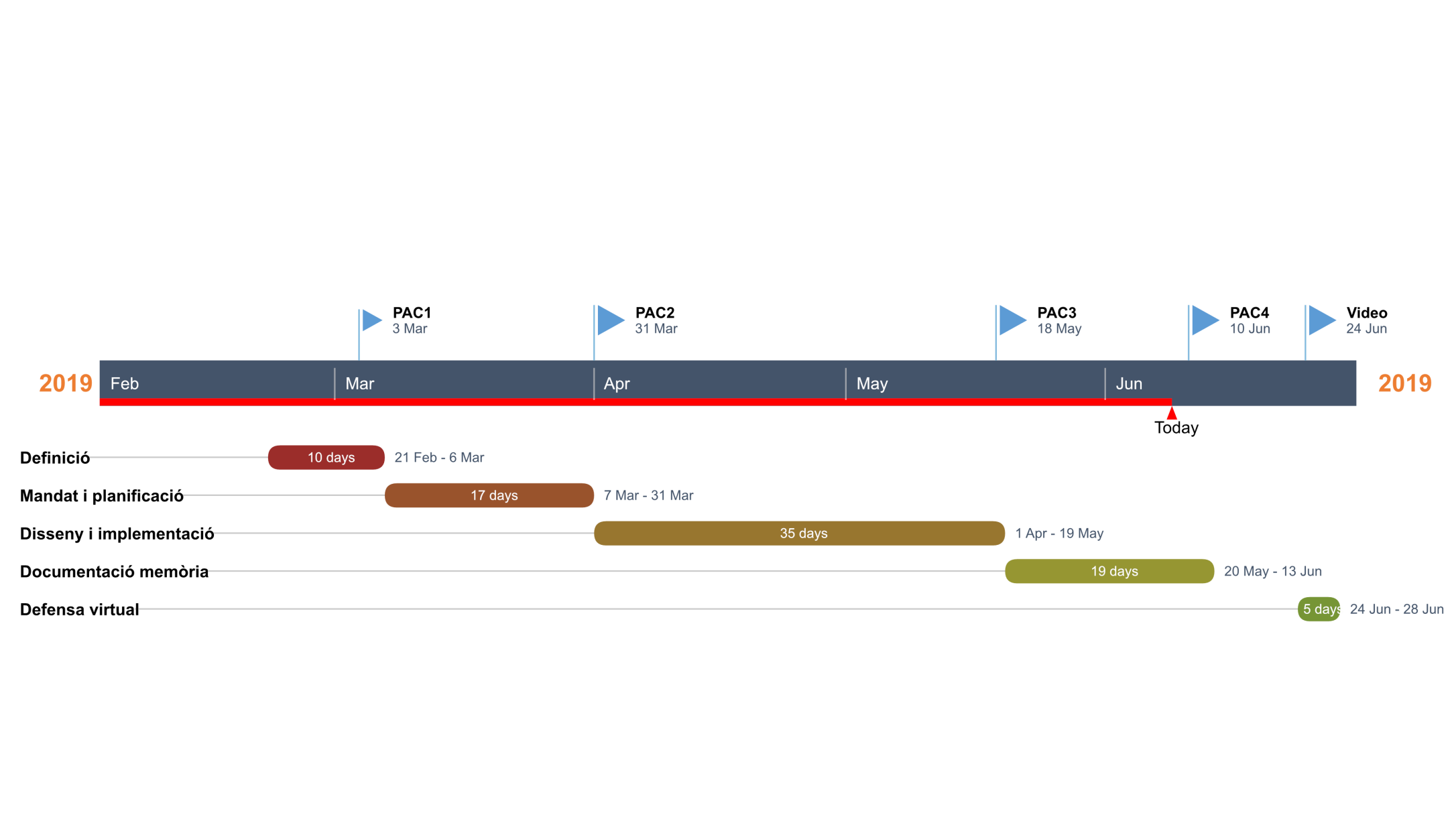 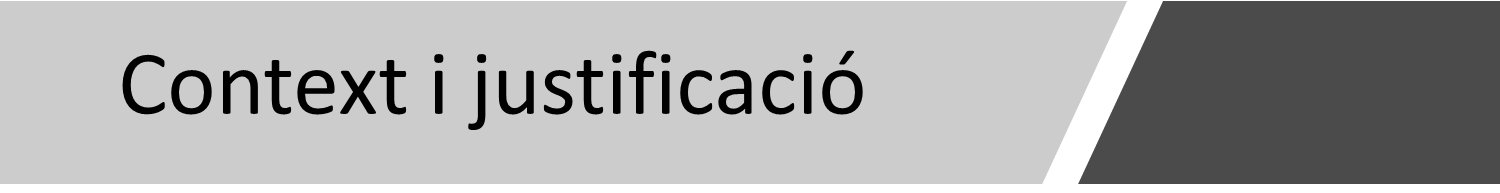 Els periodes marcats inclouen un 10% - 15% de marge de temps
Estat de l’art
9/23
Web
Web semàntica o web 3.0
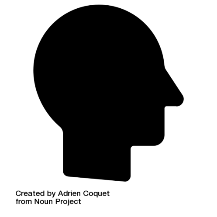 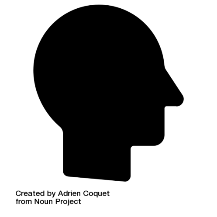 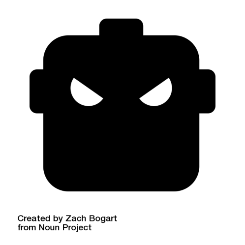 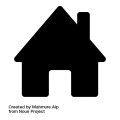 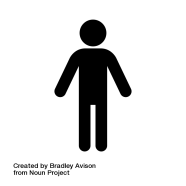 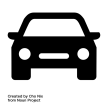 Ontologia
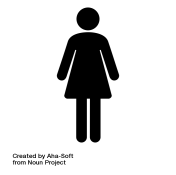 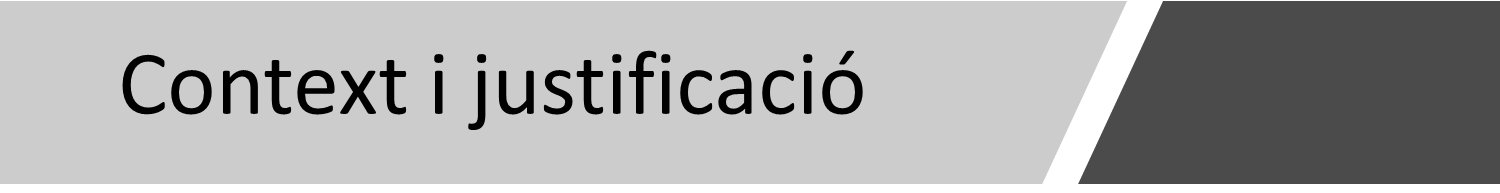 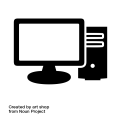 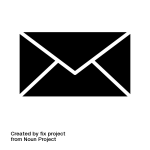 Estat de l’art
10/23
Arquitectura de la web semàntica
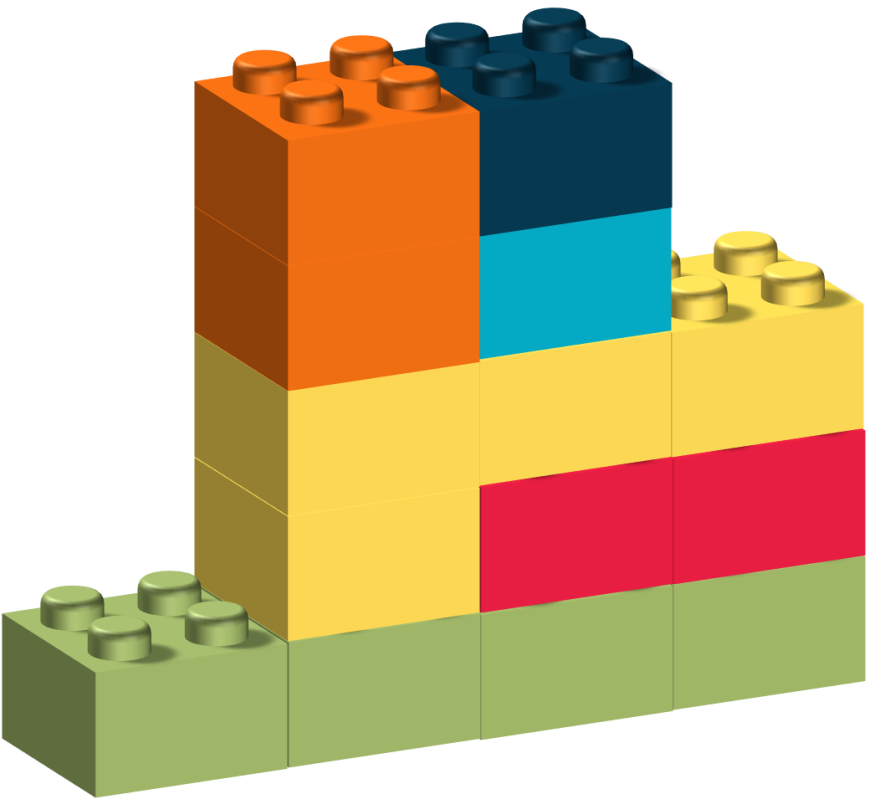 OWL
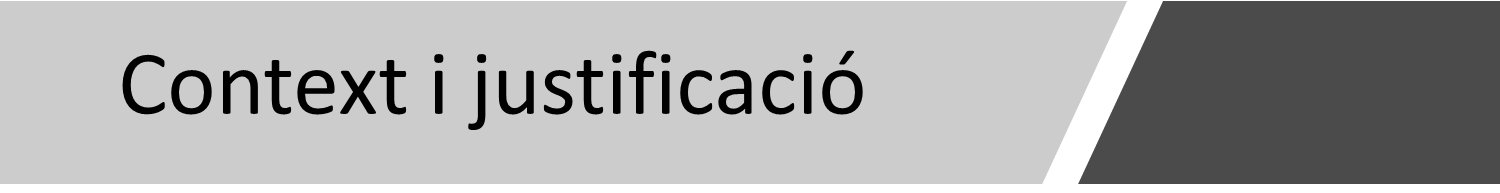 SPARQL
RDFS
GeoSPARQL
XML
RDF
URI
Resource Description Framework
Geospatial SPARQL
Uniform Resource Identifier
eXtensible Mark-up Language
RDF Schema
Web Ontology Language
Simple Protocol and RDF Query Language
Especifica la semàntica dels documents
Realitza càlculs espacials a models RDF
Identifica unívocament els recursos
Especifica la sintàxi dels documents
Descriu el vocabulari
Defineix ontologies estructurades
Interroga models RDF
Estat de l’art
11/23
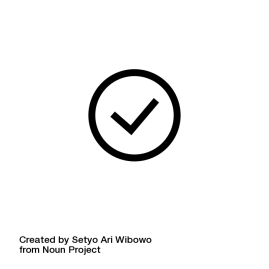 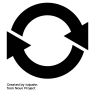 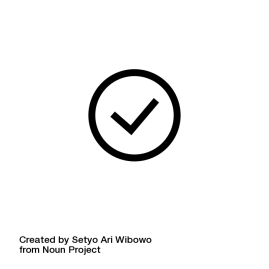 Disponibilitat
Reutilitzar
Interoperabilitat
Participació universal
01
02
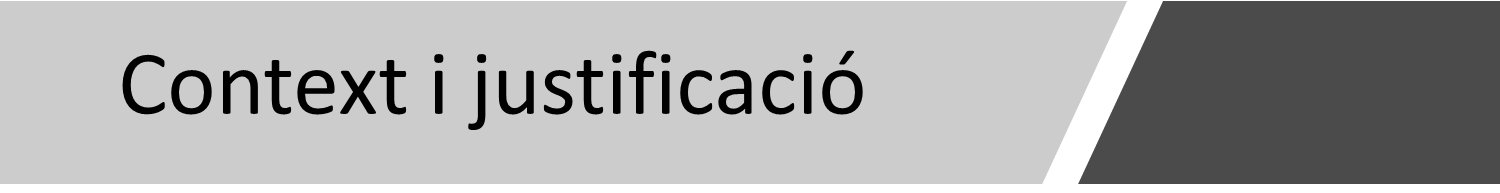 Les dades haurien d’estar disponibles de forma còmoda i modificable
No hi ha restriccions a la reutilització de dades ni a qui pot utilitzar-les
Les dades han de ser llegibles per les màquines i s’han de proporcionar sota condicions que permetin la seva reutilització
S’ha de promoure l’intercanvi de dades i l’adopció mitjançant estàndards
OPEN DATA
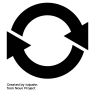 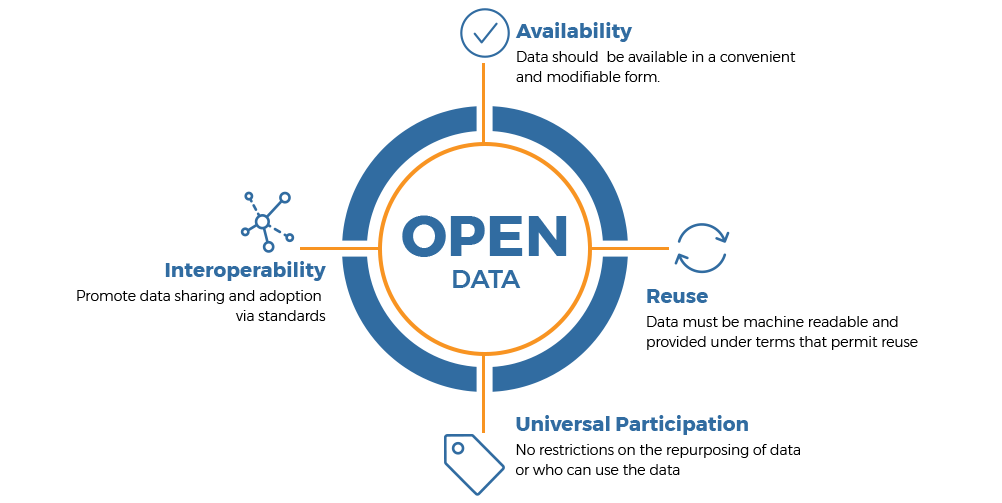 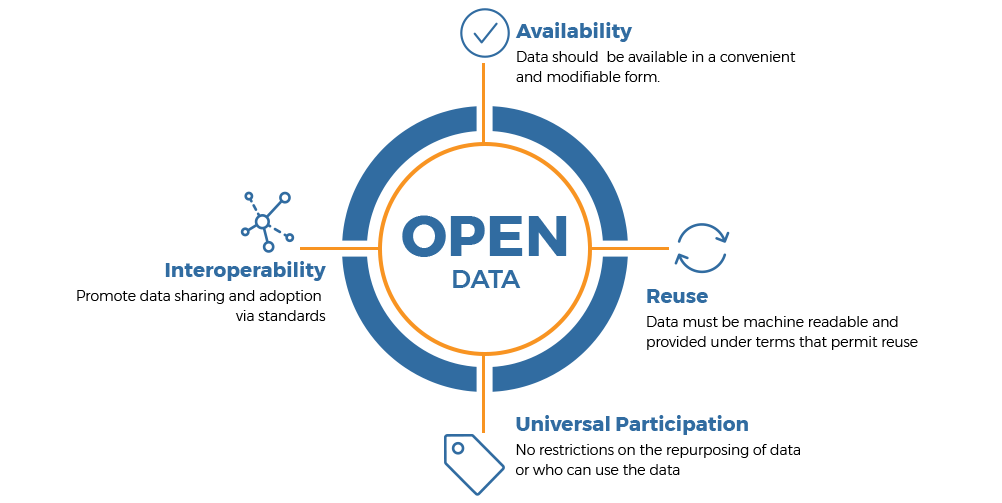 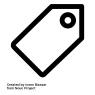 04
03
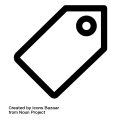 Estat de l’art
12/23
Linked Data
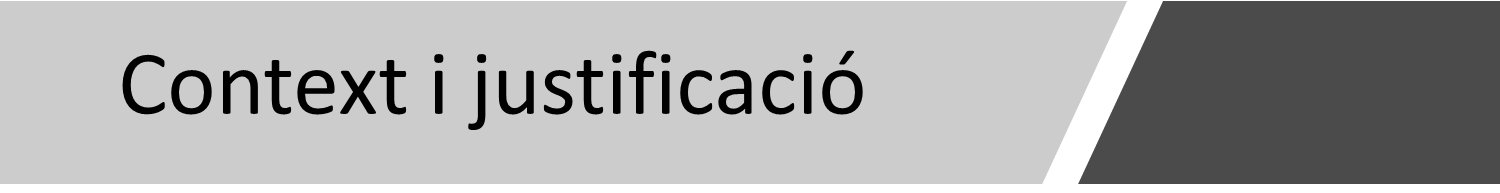 Estat de l’art
13/23
Model de 5 estrelles de Tim Berners-Lee
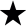 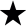 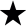 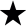 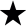 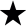 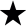 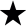 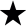 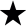 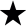 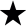 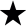 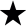 Nivell
Nivell
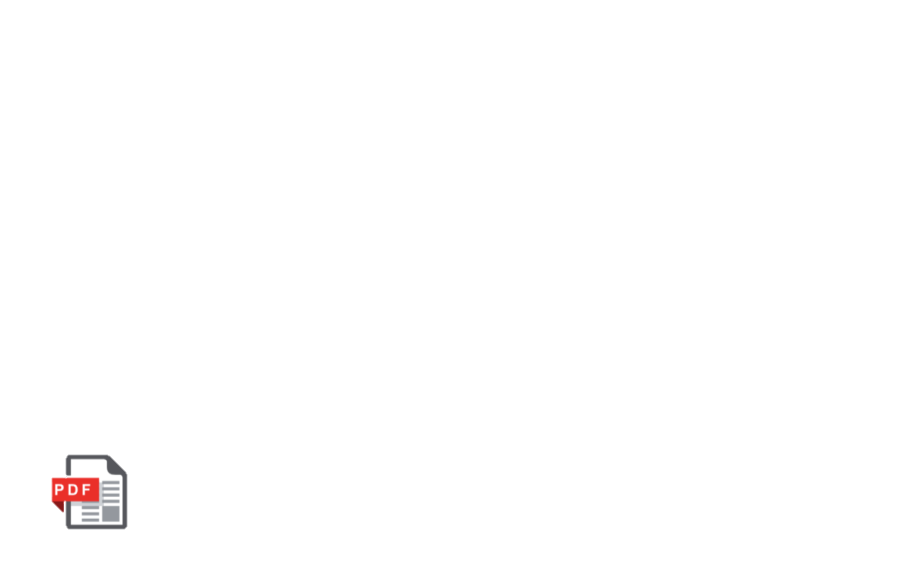 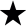 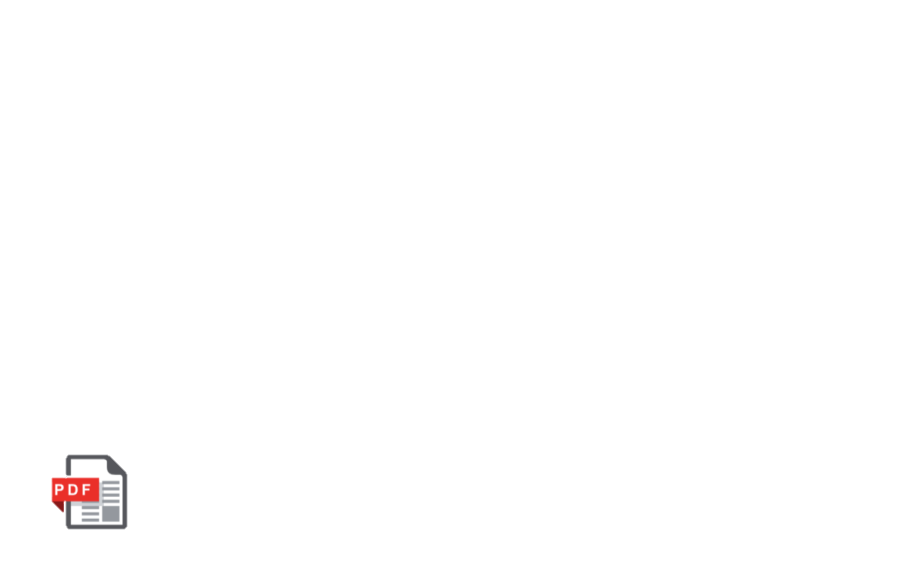 Llicència oberta
Llicència oberta
Llegible per màquines
Open Linked Data
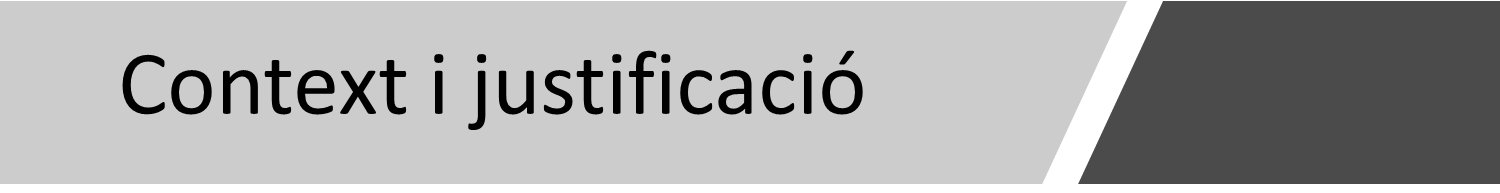 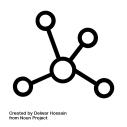 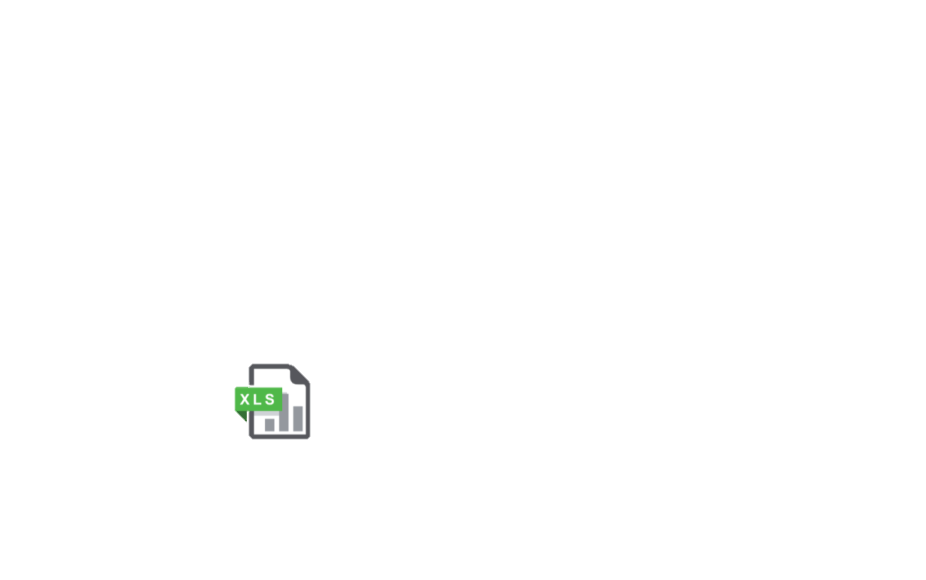 Nivell                        .
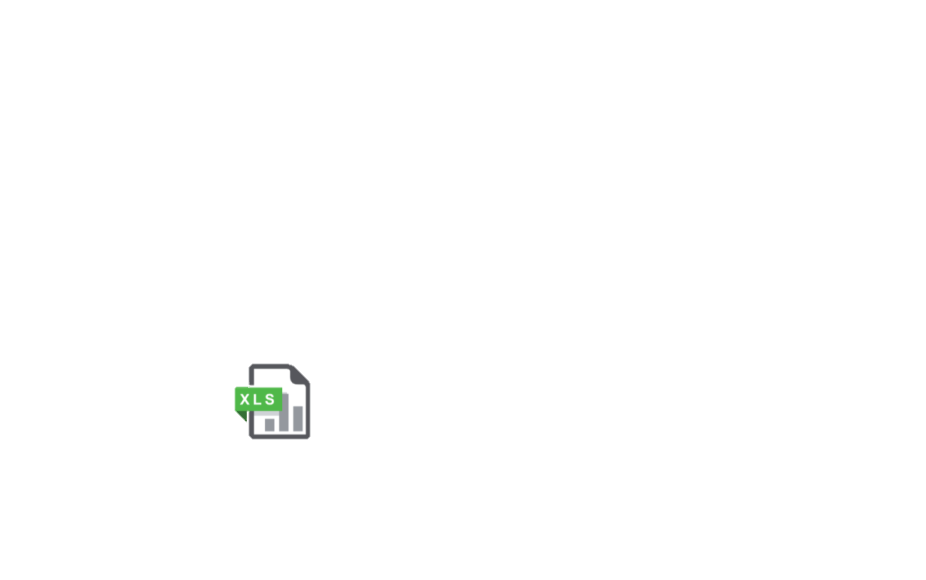 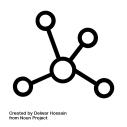 Llicència oberta
Llegible per màquines
Format obert
Identificador de recurs únic (URI)
Dades enllaçades (Linked Data)
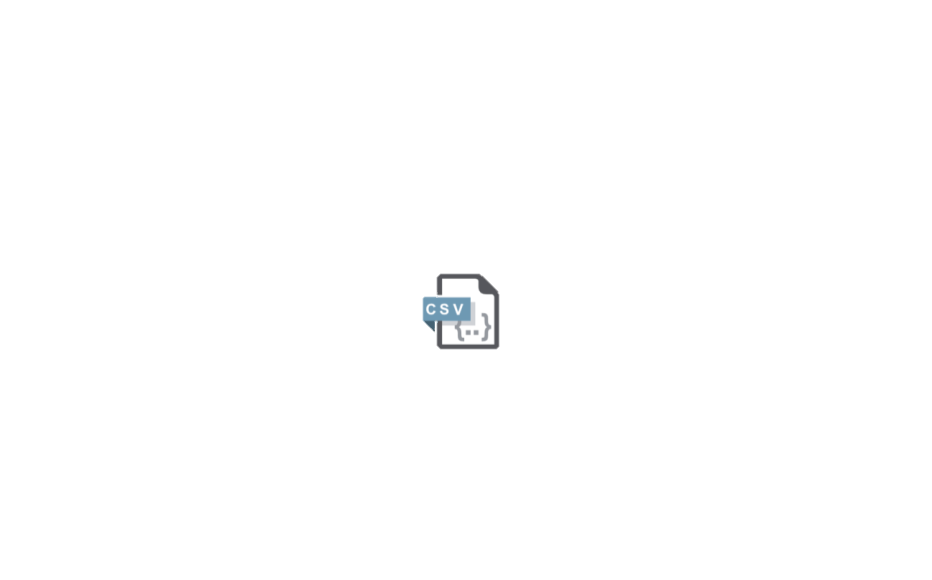 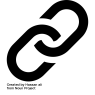 Nivell
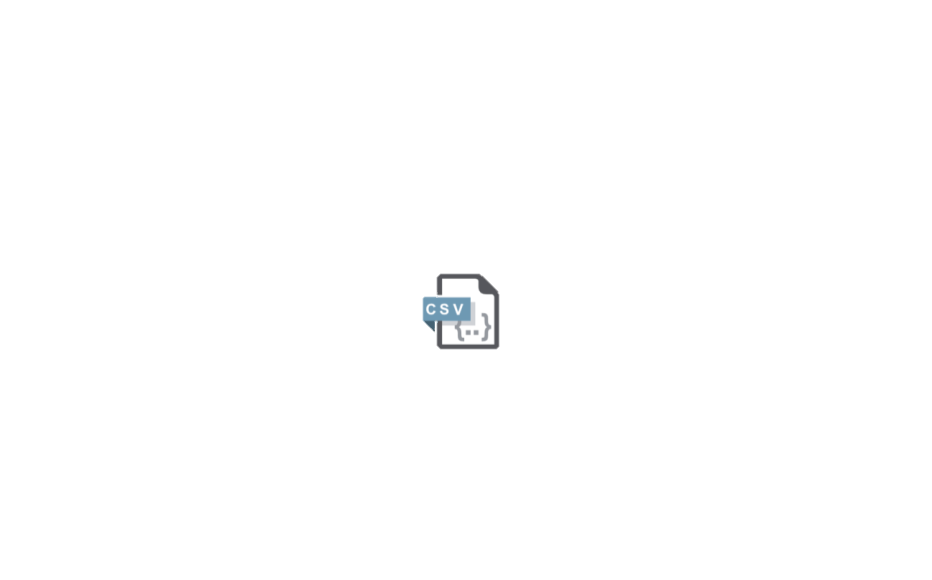 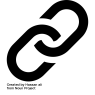 Llicència oberta
Llegible per màquines
Format obert
Nivell                        .
Llicència oberta
Llegible per màquines
Format obert
Identificador de recurs únic (URI)
Projectes existents
14/23
https://www.zap-map.com/live
https://chargehub.com/en/charging-stations-map.html
ChargeMap
PlugShare
https://www.plugshare.com
https://www.chargemap.com/map
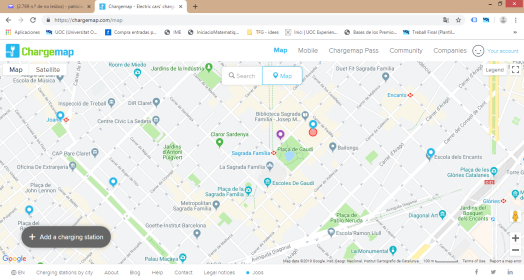 Definició de rutes
Informació dels punts d’interès al voltant d’una estació de càrrega
Filtratge automàtic dels punts segons el vehicle
Definició de rutes
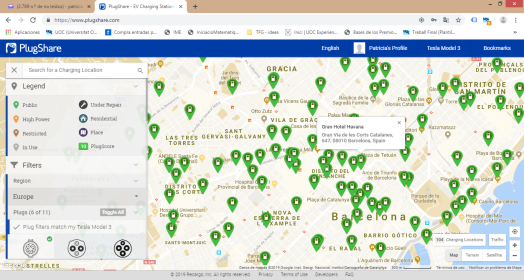 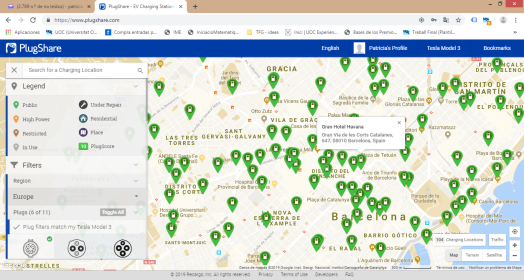 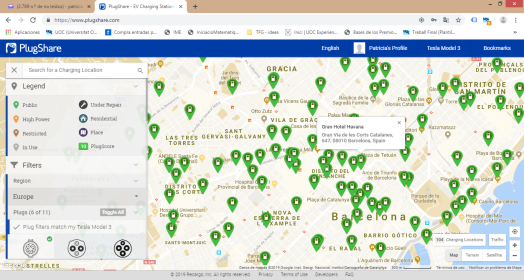 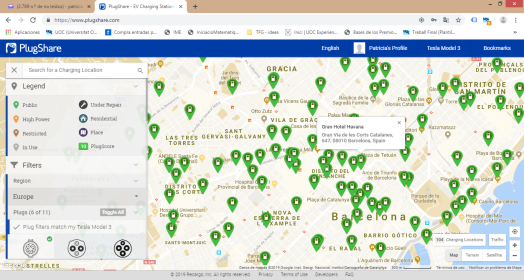 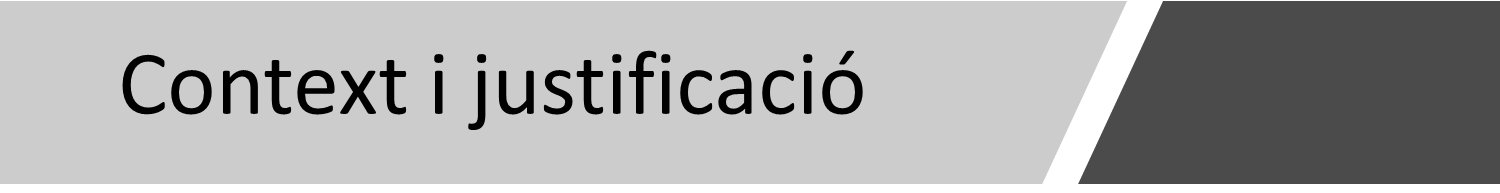 OPEN DATA
ZapMap
ChargeHub
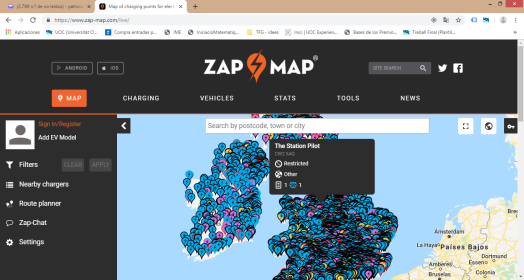 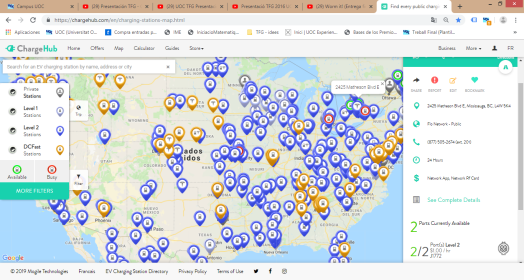 Punts del Regne Unit
Filtratge manual
Definició de rutes
Punts de Nord Amèrica
Filtratge manual
Definició de rutes
Disponibilitat dels connectors
Projectes existents
15/23
Open Charge Map (OCM)
Model de dades
Principal objectiu
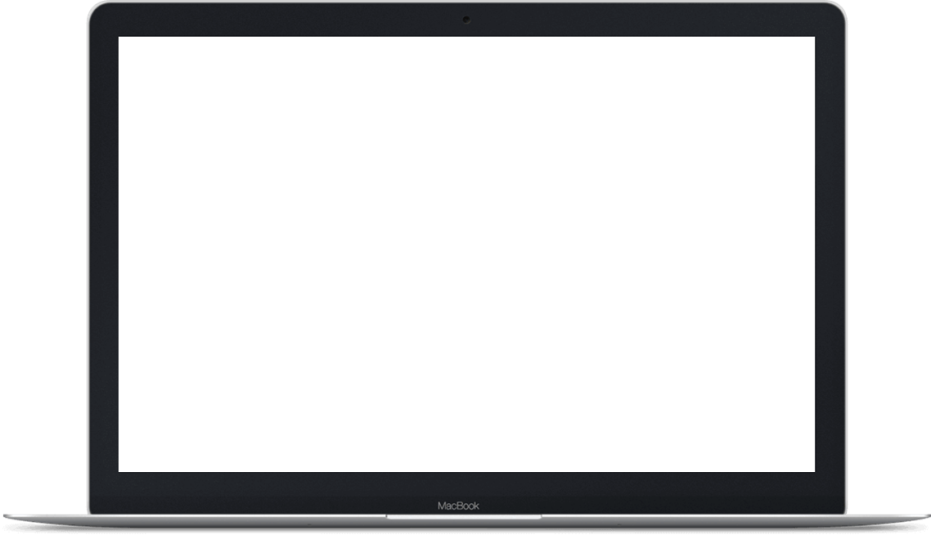 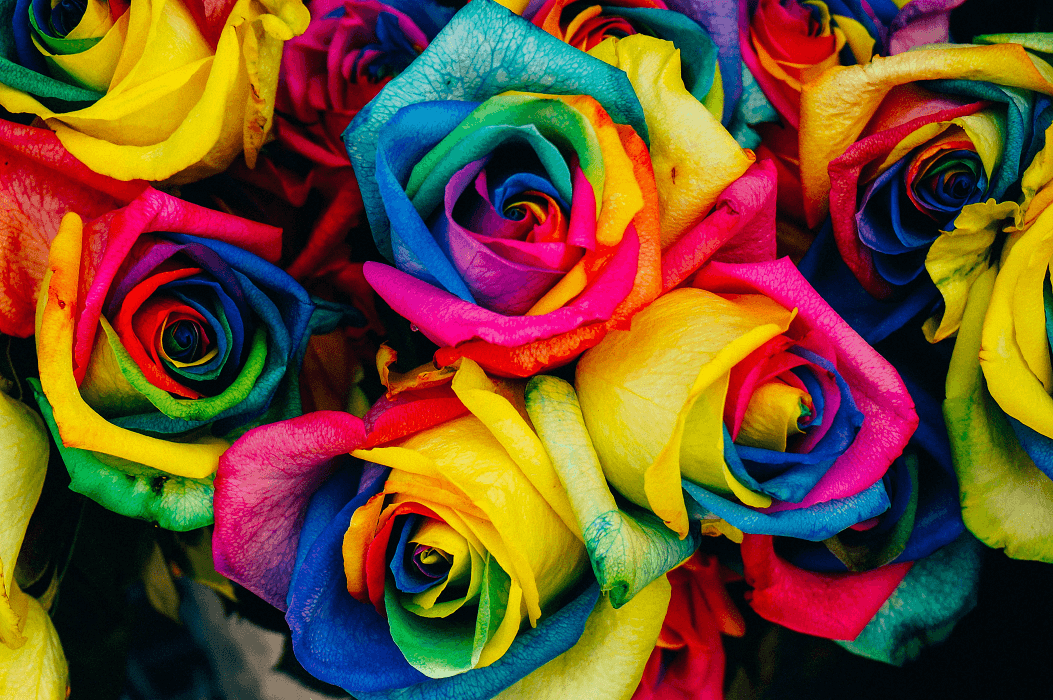 Foment de la col·laboració entre la comunitat de desenvolupadors
Lliure i obert
Model relacional
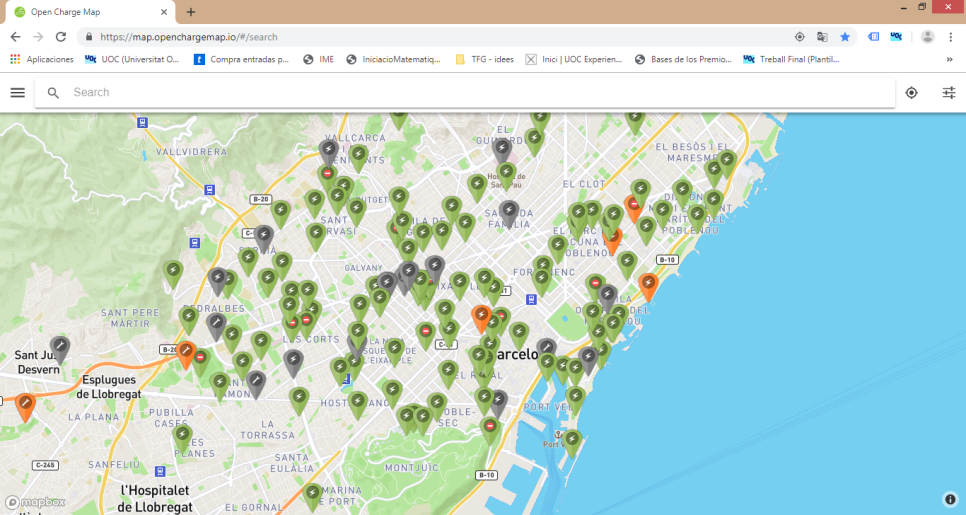 Model de graf
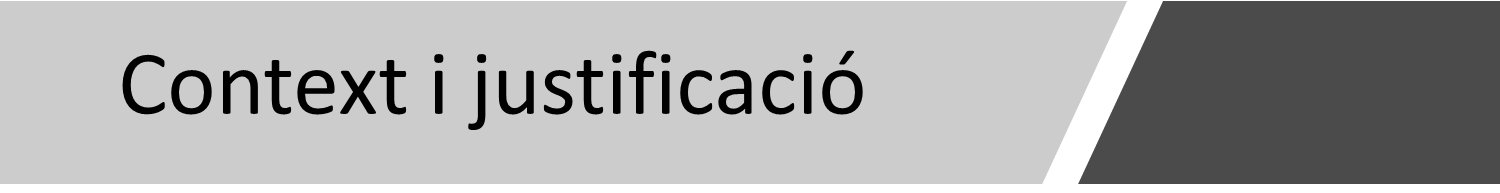 Funcionalitats
Cerca dels punts mitjançant filtratges
Definició de rutes
Eines utilitzades
16/23
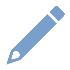 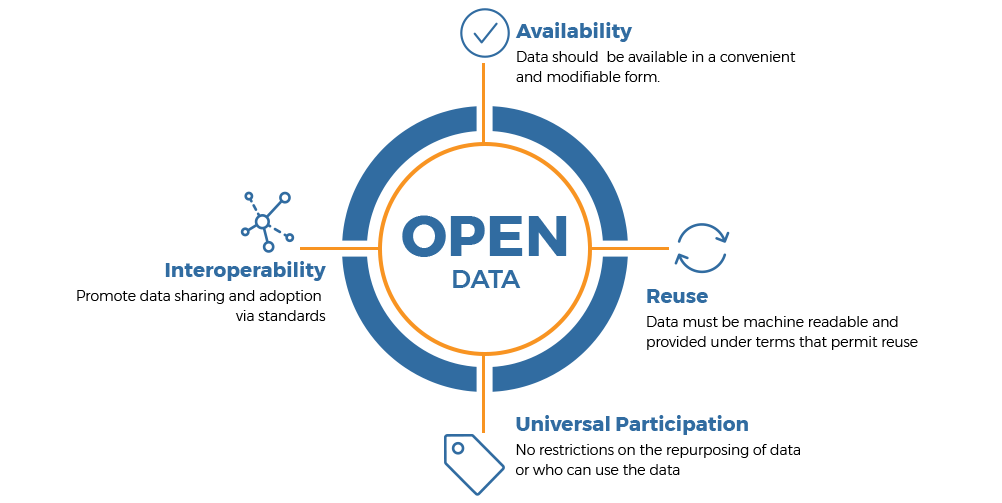 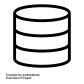 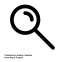 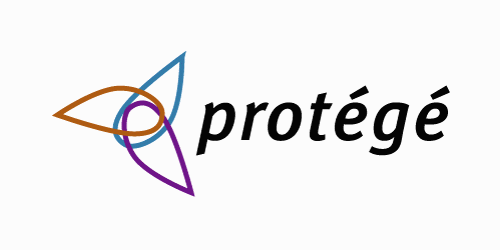 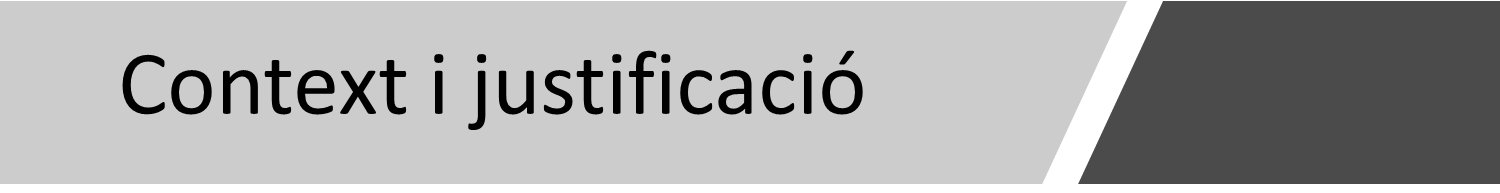 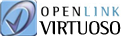 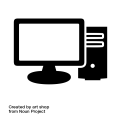 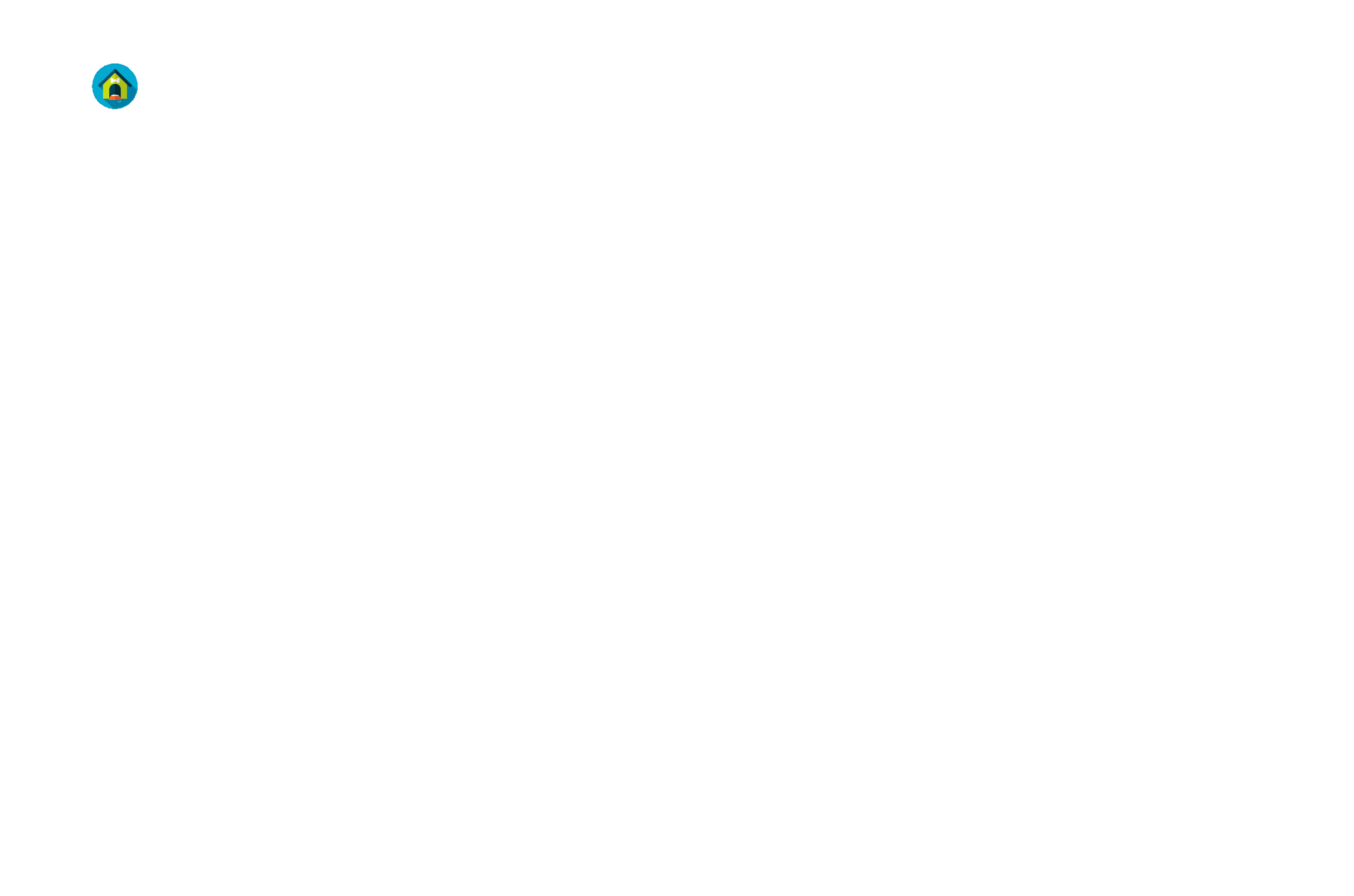 Stardog Studio
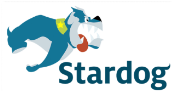 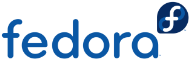 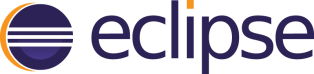 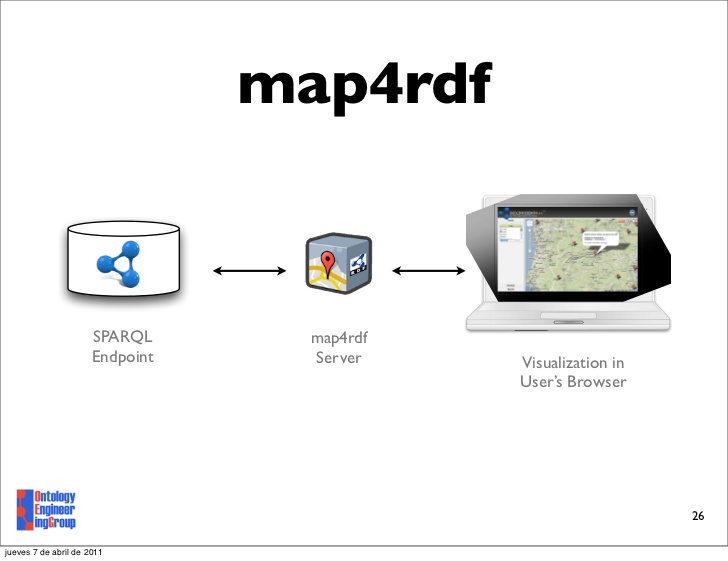 map4rdf
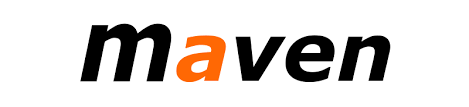 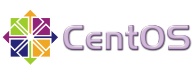 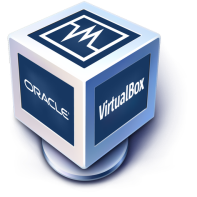 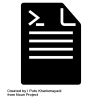 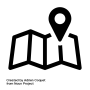 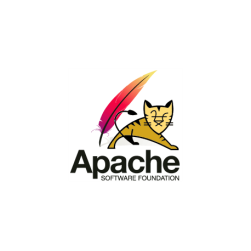 Eines utilitzades
17/23
Bases de dades RDF
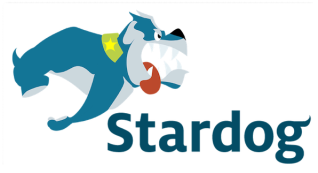 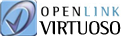 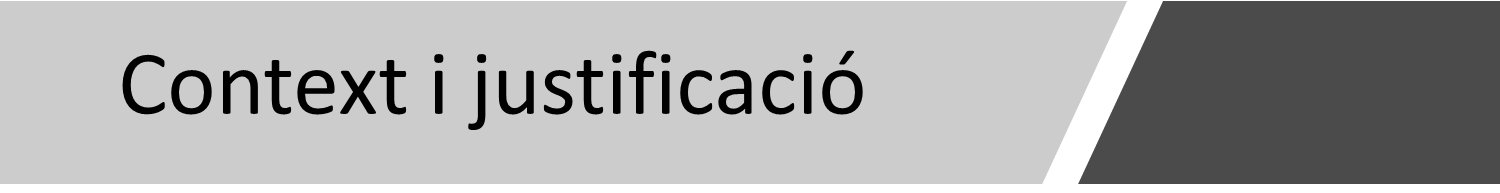 Permet la integració amb map4rdf
Disposa d’un raonador per inferir nou coneixement
Permet la integració amb map4rdf
Permet indicar que retorni les consultes en format JSON
No permet indicar mitjançant un paràmetre en la URL el format de resposta esperat
Conté un raonador molt bàsic I limitat, a més de configurar-se manualment
Disseny i implementació
18/23
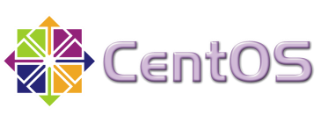 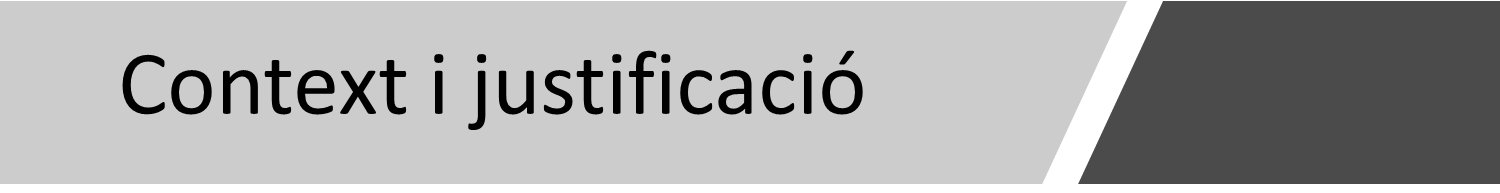 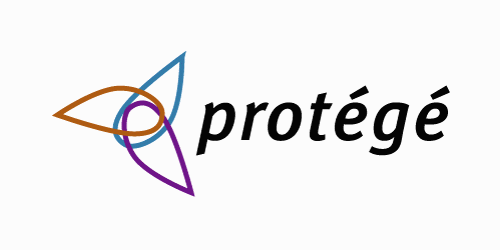 CSV
OWL
TTL
RDF
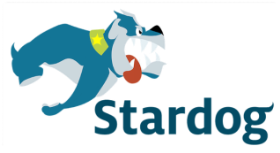 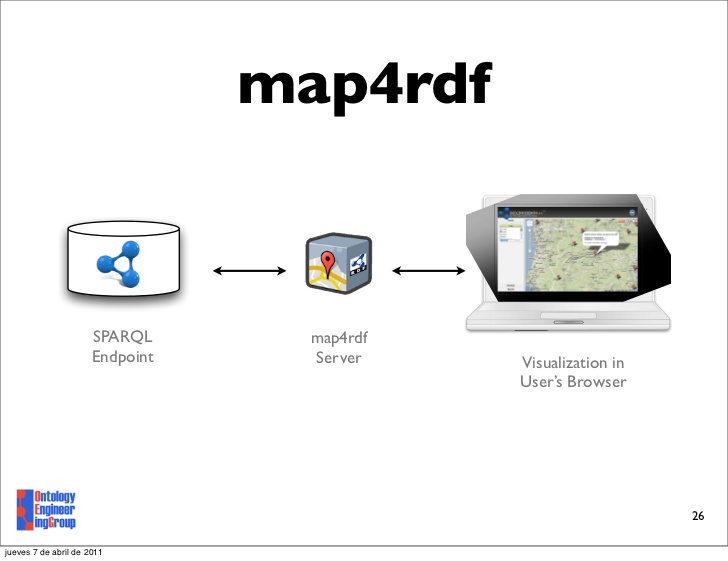 map4rdf
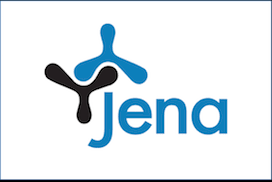 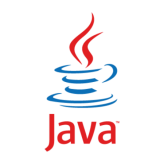 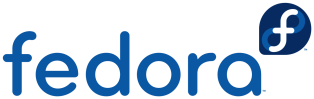 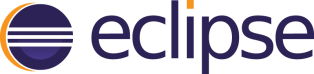 openCSV
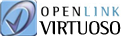 Recalcular-los
Decisions preses
19/23
Anàlisi del fitxer CSV
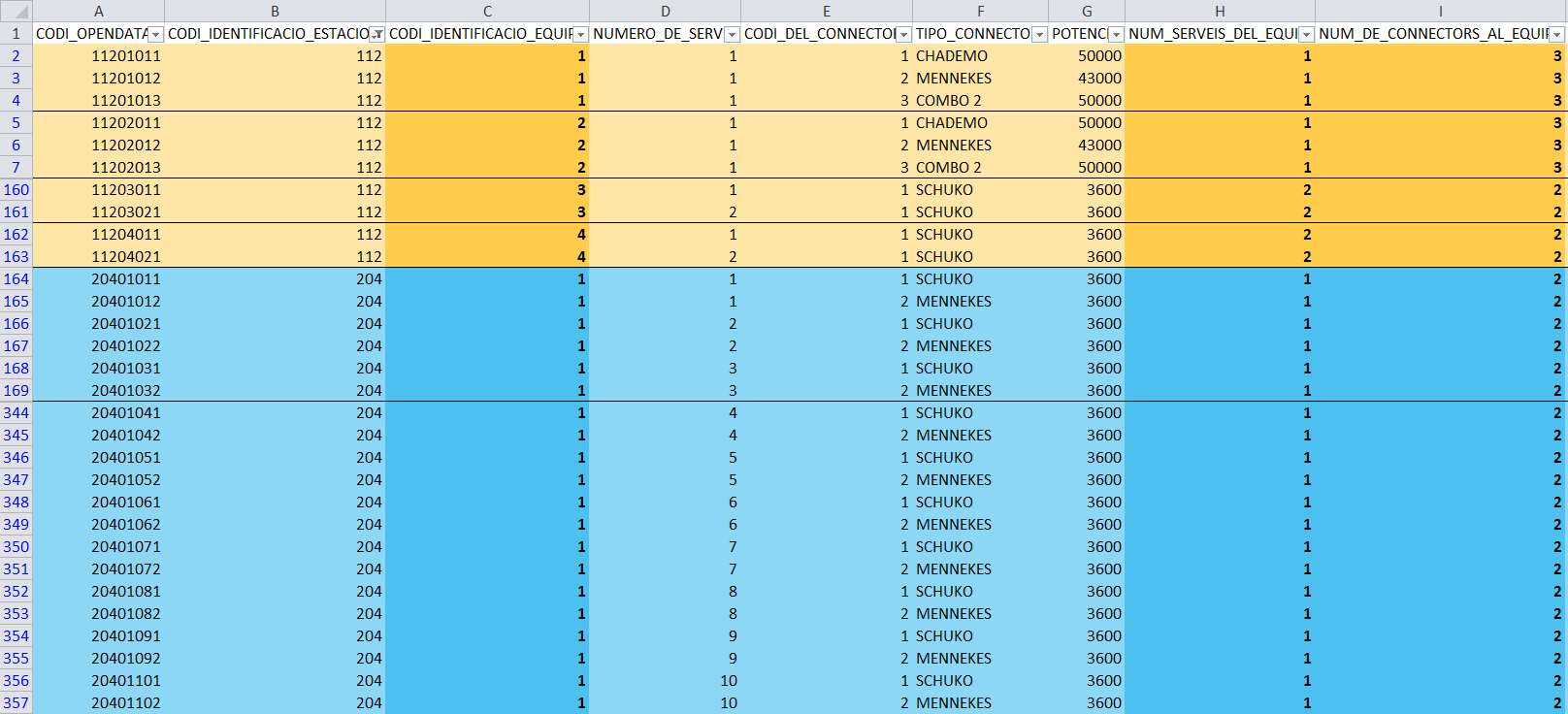 Recalcular els camps
Útils en cas que es conegui l’ocupació dels equips per mostrar quants queden lliures
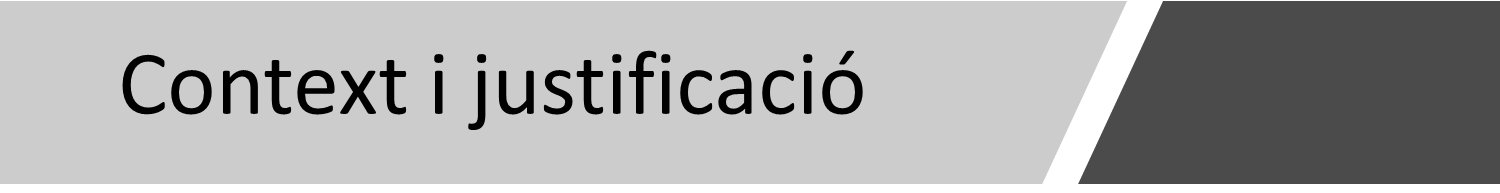 No utilitzar-los
Decisions preses
20/23
Construcció de l’ontologia 
Electric Vehicle Charging Points Ontology (EVCP)
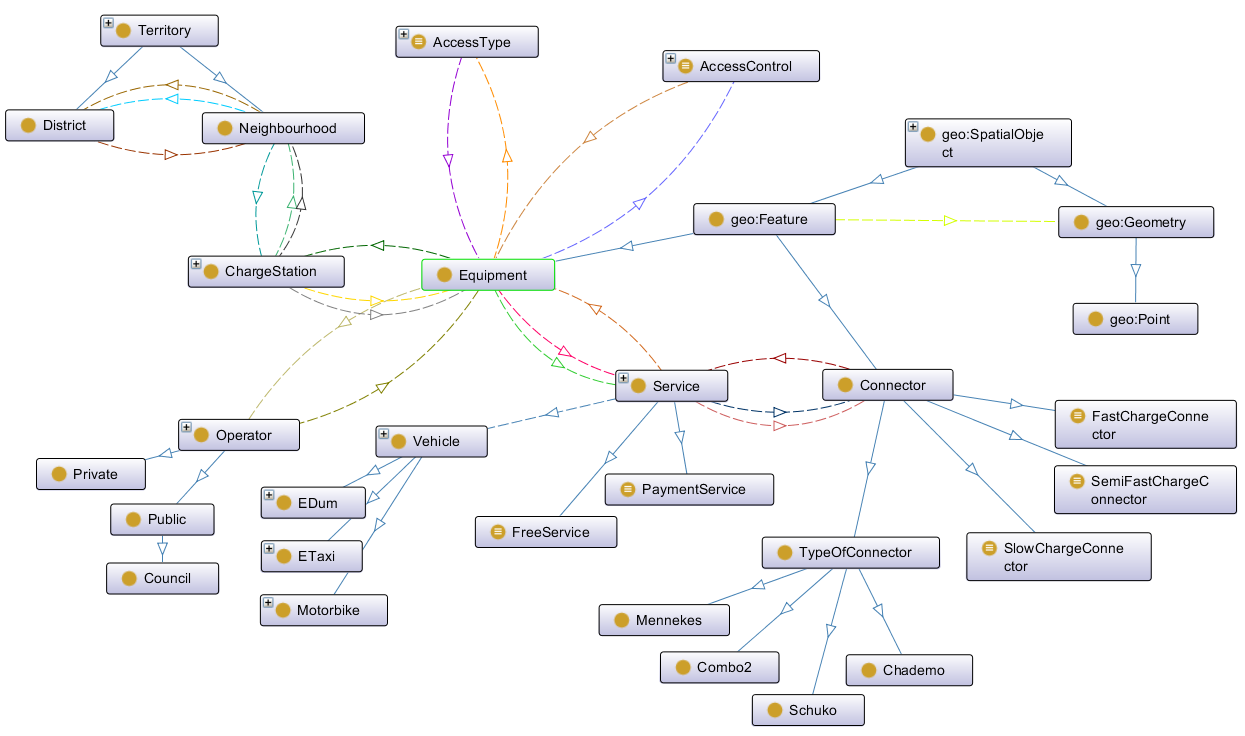 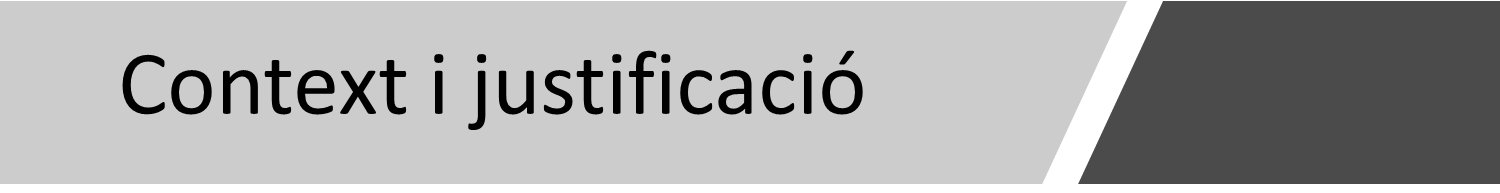 Reutilització d’ontologies existents
Definició de l’ontologia
Termes rellevants
S’han trobat dues ontologies:
Electric Vehicle Ontology, molt profunda en els conceptes de gestió de l’energia
MobiVoc, enfocada a la mobilitat i estacionament dels vehicles
S’ha tingut en compte:
L’ontologia GeoSPARQL per poder treballar amb funcions espacials
El Basic Geo Vocabulary (o WGS84) per poder mostrar en el mapa els individus
S’han incorporat els conceptes que defineixen les característiques dels punts de recàrrega:
Posició
Propietats d’una fotolinera
Ús de l’estació de càrrega
01
02
03
S’ha decidit modelar l’EVCP des de zero.
Decisions preses
21/23
Implementació de l’script
3
Actualització manual del fitxer
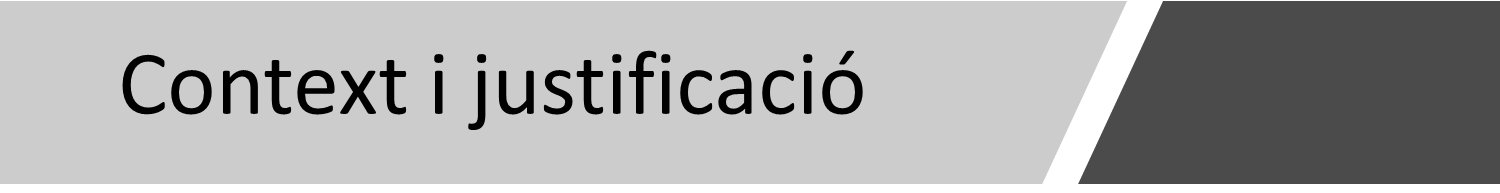 2
Path dels fitxers hardcodejat
S’ha de descarregar el fitxer del repositori i executar l’script
Es redueix el control de paràmetres d’entrada
S’agilitza l’execució del programa
1
Solució ad hoc
No es pot poblar una altra ontologia
No es pot utilitzar un altre fitxer
Conclusions
22/23
Durant la realització d’aquest treball he:
Treballat els coneixements assolits en el Grau
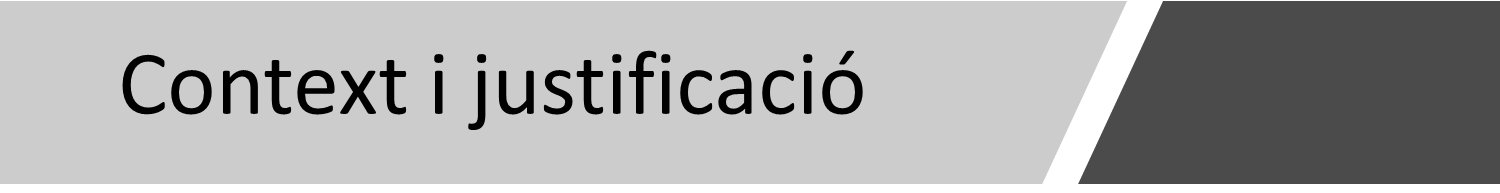 Fet front als obstacles d’un projecte d’aquesta mida, trobant solucions alternatives
A més:
El producte és operatiu i compleix tots els objectius prèviament establerts
La metodologia i la planificació m’han permès controlar els incidents complint així amb els timings
Línies futures
23/23
Nova funcionalitat de rutes
Calcular l’itinerari de l’usuari estimant l’autonomia del seu vehicle i mostrant els punts on recarregar.
Interfície per la gestió dels punts
Desenvolupar una pàgina web (backend) pel manteniment de la base de dades.
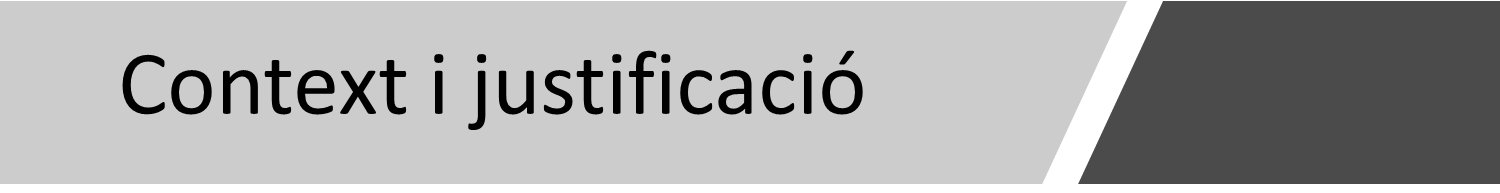 Nous filtres en el mapa
Afegir més possibilitats de cerca per altres factors i/o més específics.
Optimitzar el producte
Editar el projecte map4rdf per utilitzar únicament la base de dades de l’Stardog (reduir recursos de software).
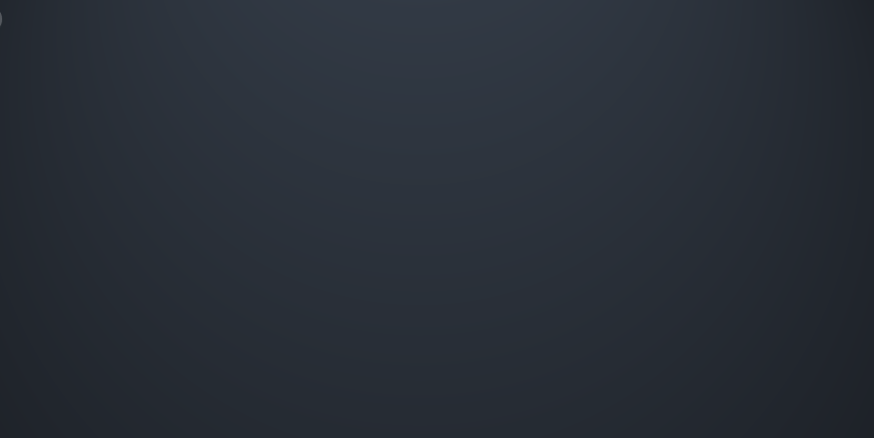 Agraïments
Pablo
Mercè
Bobby
Olivia